Swale needs to be well-defined, the shed cannot be a water block
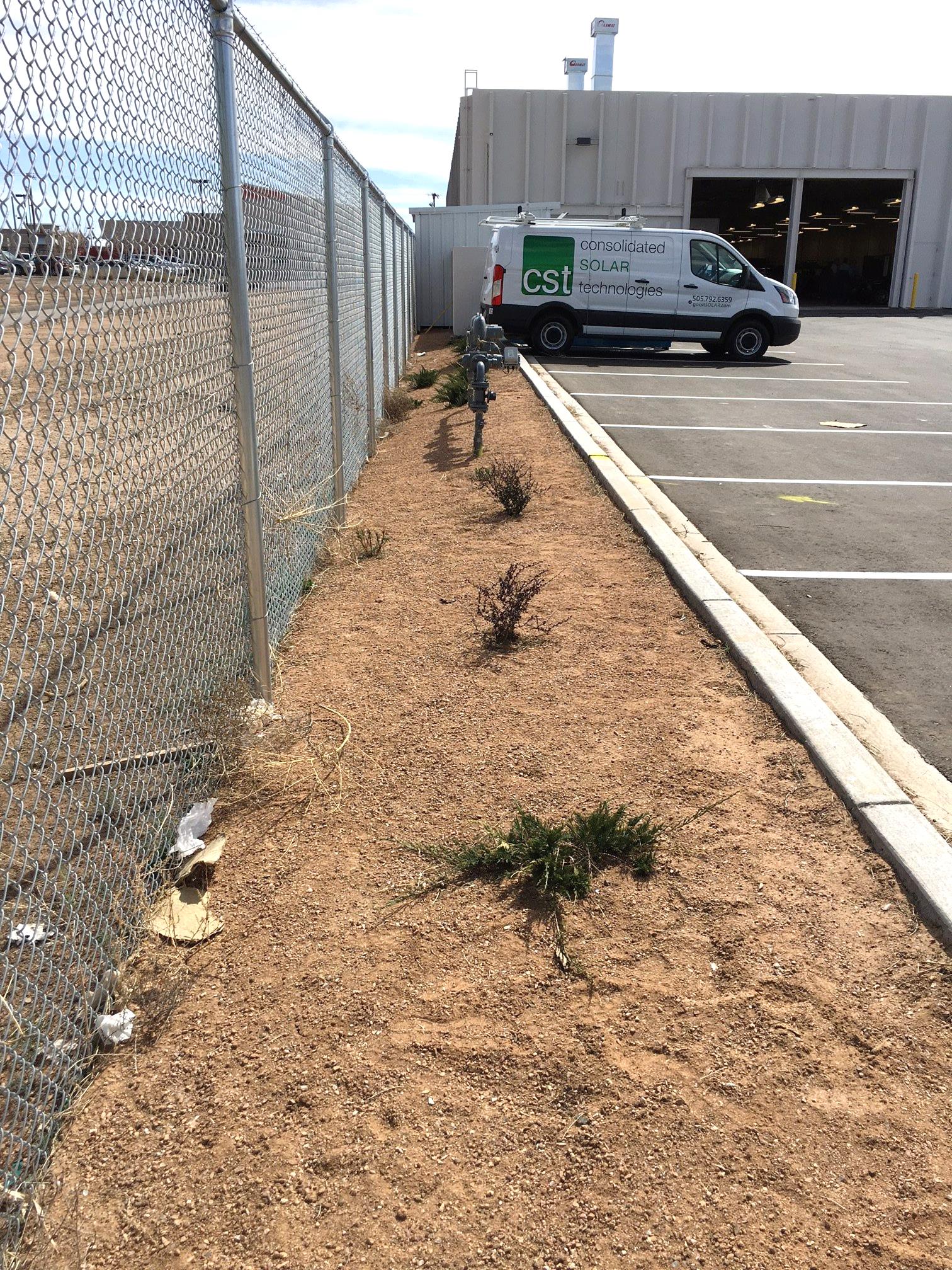